ЭТИОЛОГИЯ РАССТРОЙСТВ АУТИСТИЧЕСКОГО СПЕКТРА У ДЕТЕЙ В КОНТЕКСТЕ АВТОМОДЕЛЬНОСТИ ЭПИДЕМИЧЕСКОГО РОСТА 
к.мед.н. доцент кафедры философии и психологии ФГБОУ ВО ДонГМУ Минздрава России
Папков В. Е.
к.мед.н., доцент кафедры  Гигиены и экологии  им. проф. О.А. Ласткова ФГБОУ ВО ДонГМУ Минздрава России
Остренко В. В.
магистр 1 курса кафедры психологии ФГБОУ ВО "Донгу" 		
Станина В.М. 
			

Донецк -2024 год
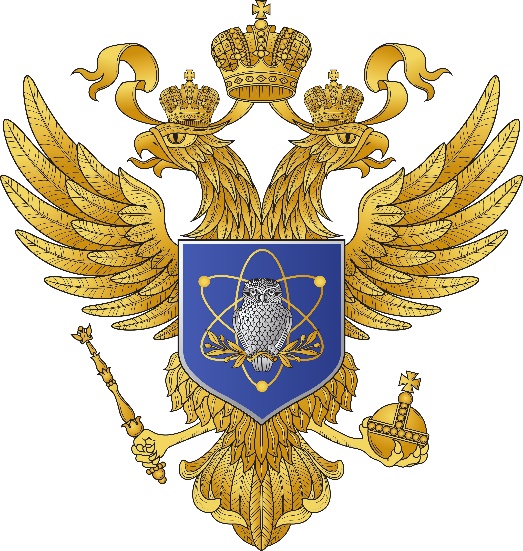 VIII Международного медицинского форума Донбасса «Наука побеждать... болезнь»
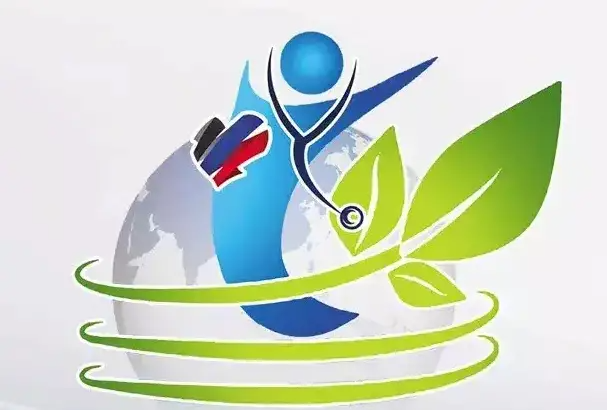 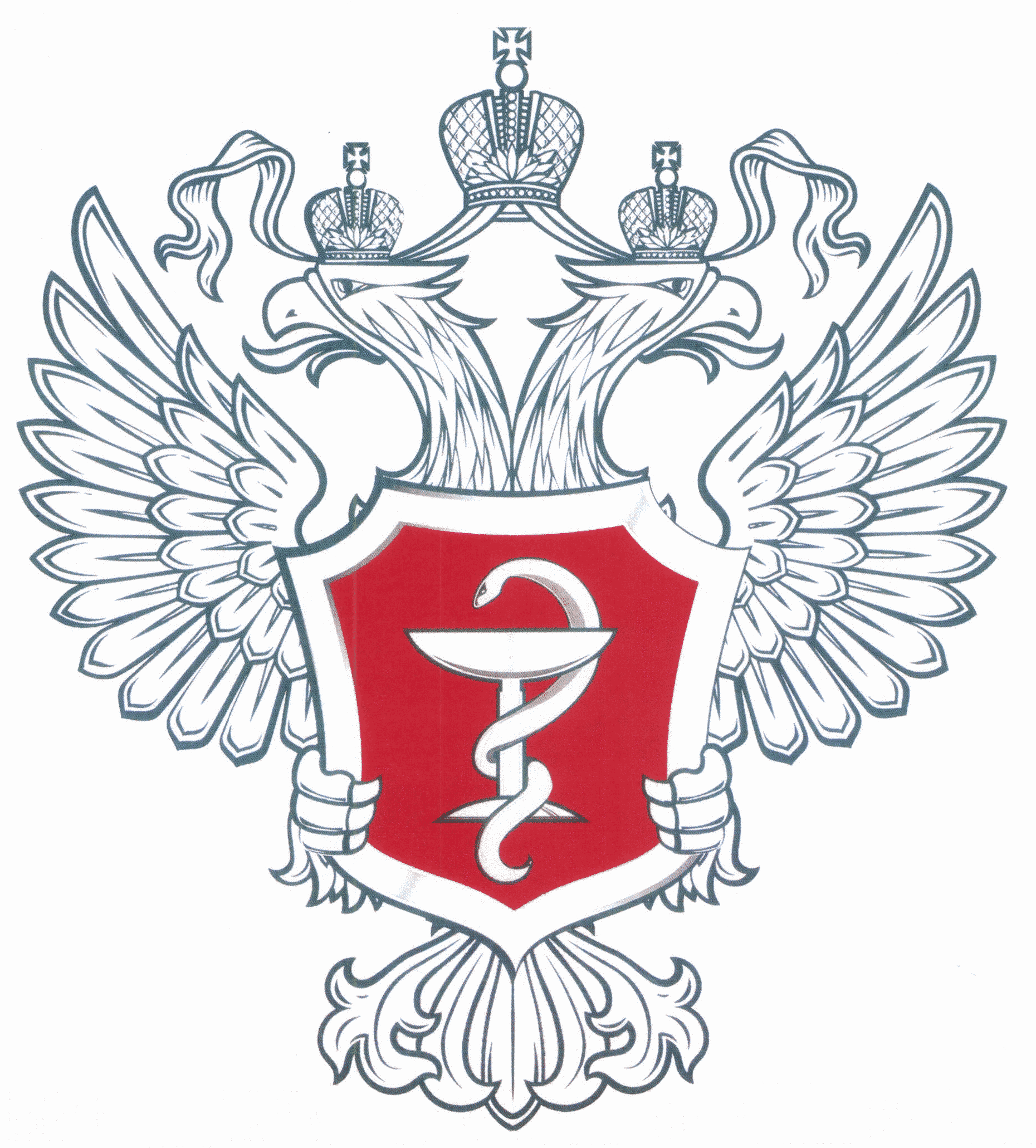 Актуальность проблемы расстройств аутистического спектра (РАС)
Стремительный рост нарушений социализации у детей, начиная с ранних возрастных групп
Массовое выявление РАС не только психиатрами, но и педиатрами, педагогами и социальными работниками 
Превентивное выявление микросимптоматики у детей ранних возрастных групп
Обновление международных классификаций, диагностических и статистических критериев РАС
Гипотетическая множественность этиологических факторов РАС
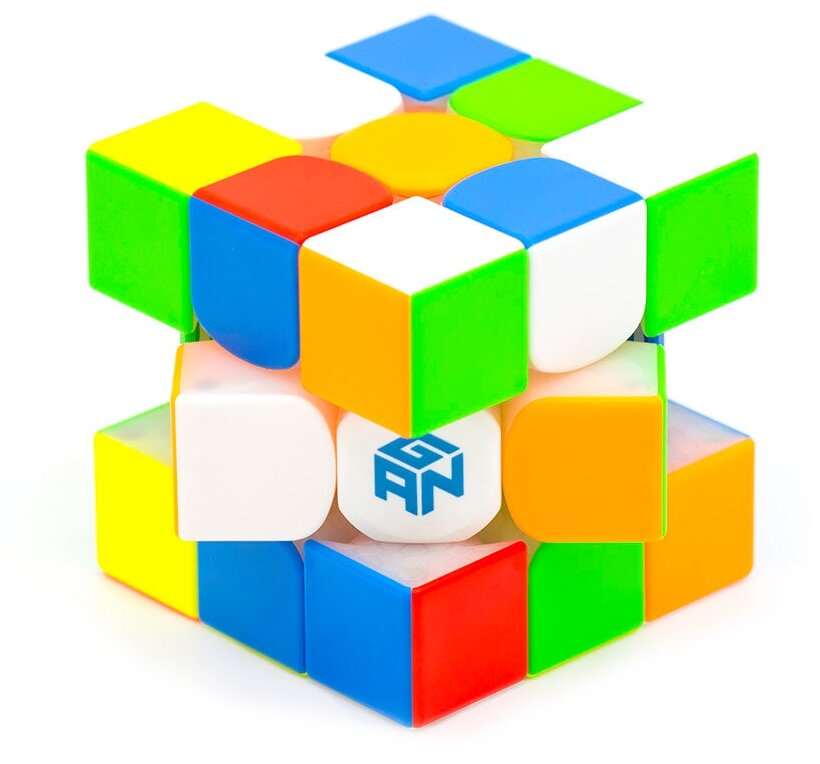 Этиология и патогенез РАС обсуждается в рамках гипотезы множественного характера этиологических и патогенетических факторов, что обуславливает актуальность комплексного изучения данной патологии социализации детей.
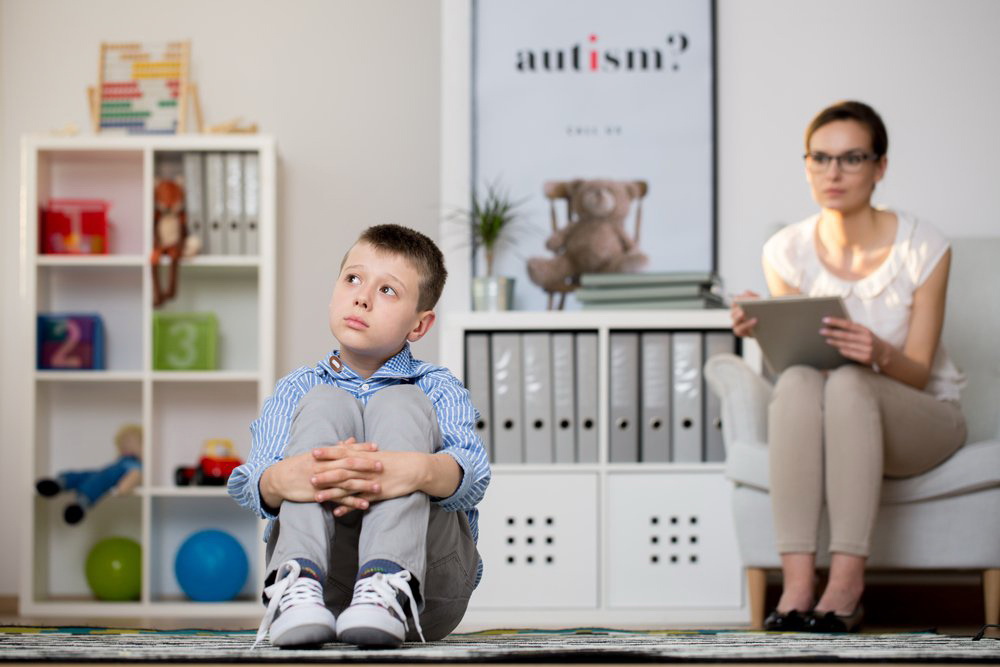 По данным Департамента служб развития Калифорнии (CDDS) за последние 35 лет произошло увеличение распространенности РАС до 1,2% в 2012 году, относительно 0,05% в 1970 году. При этом у когорты родившихся в 1931 году, имелась распространенность только 0,001%. Увеличение же с 0,001 до 1,18% у родившихся в 2012 году происходило постепенно, начиная с 1940-х годов, в виде медленно восходящей кривой. Распространенность продолжала медленно увеличиваться и с 1940 по 1980 годы, когда возникла первая из нескольких точек изменения скорости роста, сначала в 1980, а затем в 1990 и 2007 годах, каждая из которых была связана с новым скачком темпов роста, когда скорость роста резко ускорилась. В итоге распространенность увеличилась  с 1931 по 2012 годы рождений в 1000 раз, и в 25 раз с 1970 по 2012 годы рождений (CDDS, 2021). Такого рода эпидемиологическая кривая РАС (CDDS, 2021) относится к гиперболическим кривым, описываемых уравнениями квадратичного роста. При наложении ее на кривую графика эволюционной численности населения мира (С.П. Капица, 1999) в таком же временном и популяционном масштабе можно обнаружить ее обратную зависимость от кривой демографического роста человечества в периоде его обострения, что, в свою очередь, может связывать эти два процесса как автомодельных и обуславливающих эпидемиологическую ситуацию РАС.
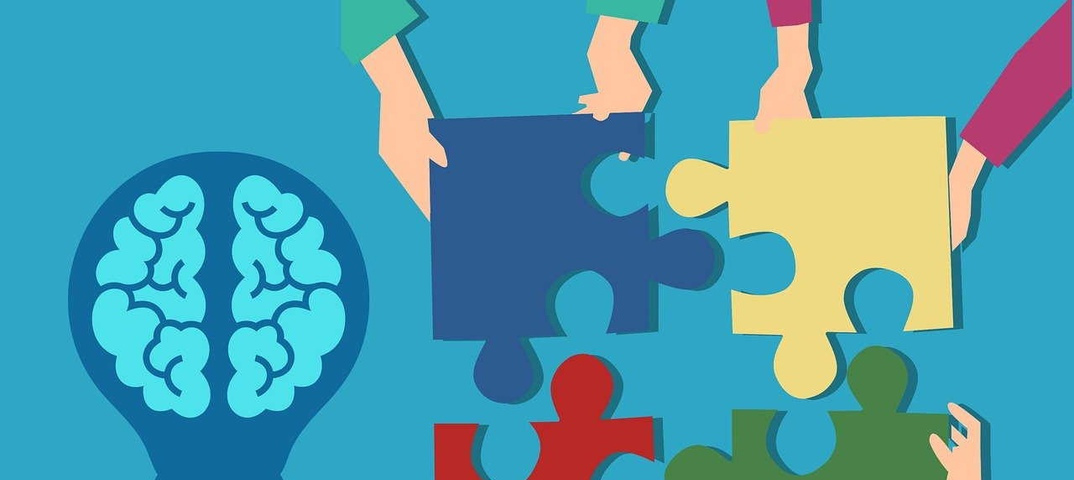 КРИТЕРИИ ОБНАРУЖЕНИЯ ПРИЗНАКОВ АВТОМОДЕЛЬНОСТИ ФУНКЦИИ ЭПИДЕМИОЛОГИИ РАС
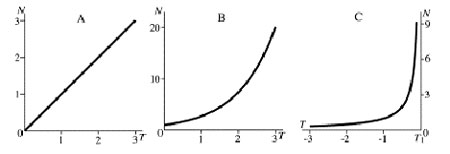 Линейный рост – А,  экспоненциальный рост – В, гиперболический рост – С
Гиперболическая кривая графика функции изучаемого процесса

Квадратичное уравнение функции

Атомодельность (самоподобность) аргумента и значения функции (прогнозируемость)

Небольшое (как правило не более 2-х) количество переменных (факторов) функции
А. Гиперболическая кривая роста распространенности, показывающая рост распространенности аутизма с 0,001% в 1931 году до 1,18% в 2012 году (CDDS, C. Nevison, 2018) В. Расширение диагностических критериев РАС (M. Solmi et al, 2022).
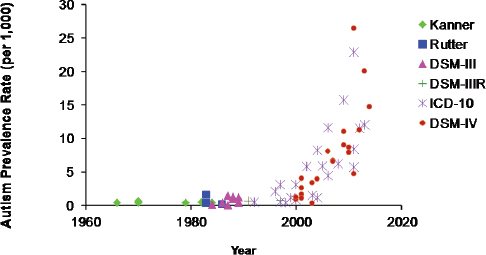 А
В
А. В данных CDDS сравниваются углы касательных 8-летнего возраста (треугольники) и снимков с разрешением по возрасту (квадраты) за 2017 год в интервале 1989–2009 годов (C. Nevison, 2018). В. Эволюционная модель численности населения мира (С.П. Капица, 1999) (график 1) с наложенным графиком (график 2), показывающим рост распространенности аутизма с 0,001% в 1931 году до 1,18% в 2012 году (CDDS )                       А                                                               В
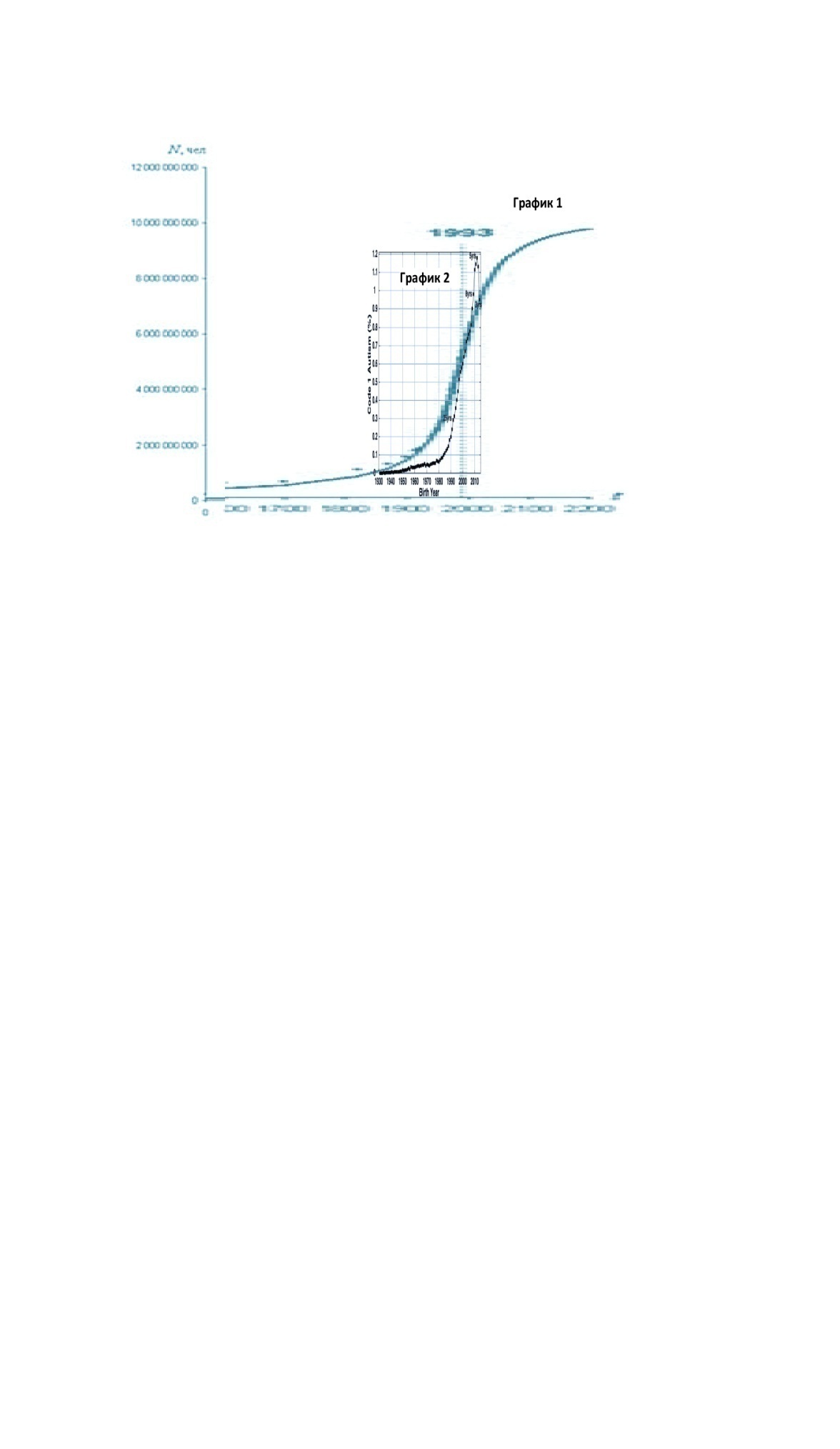 Выводы
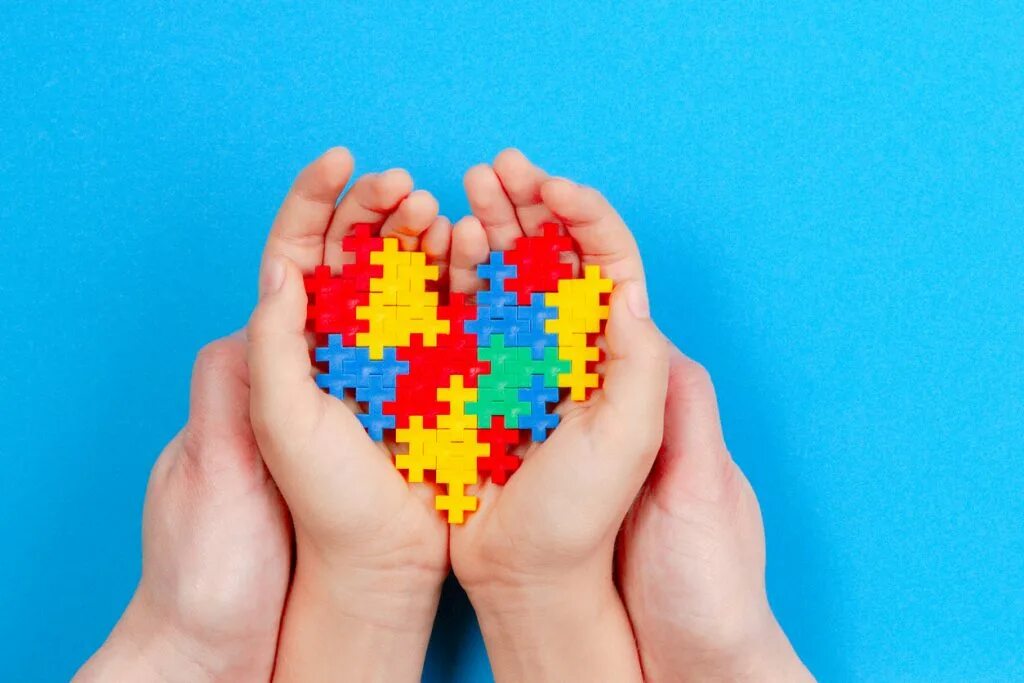 Определение функции распространенности РАС как автомодельной резко снижает предполагаемую множественность причин этой  патологии социализации, сводя их к моно фактору психогигиенической природы. Что, в свою очередь, позволяет подтвердить наши выводы о семиотической природе РАС, сделанные в процессе изучения этой патологии социализации 
Рассмотреть формирование РАС как кодовую деградацию семиотической структуры языка и эгоцентрической речи, обусловленную утратой родительских компетенций институтом современной плюралистической семьи. Такое понимание природы эпидемиологии РАС как автомодельной и сопровождаемой гиперболическим ростом утраты родительских компетенций, позволяет отсутствие последних отнести к некоему латентному фактору аутизации, актуализируя в свою очередь решение проблемы раннего, желательно еще дородового  скрининга и программ соответствующего превентивного обучения семей групп риска.
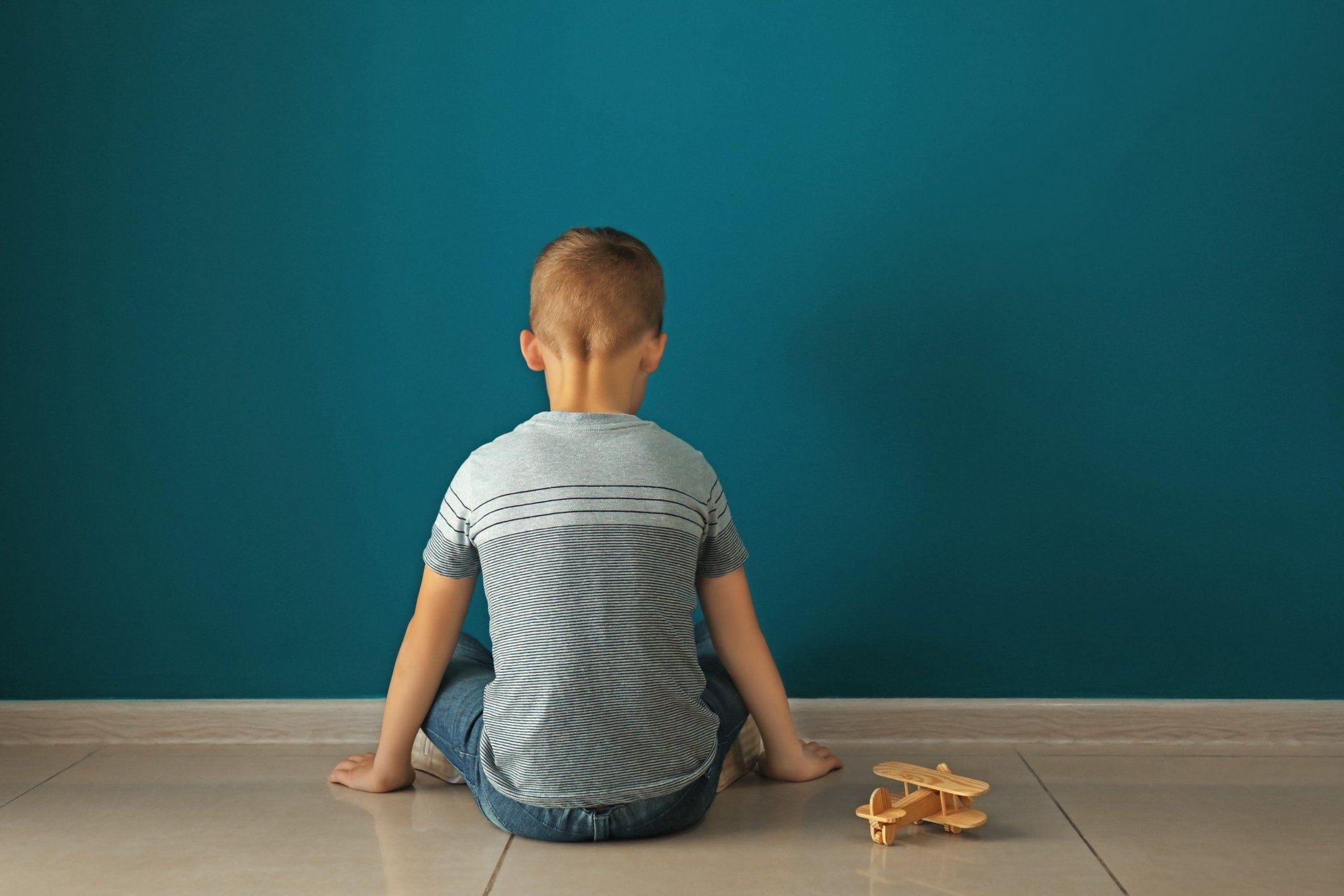 Благодарю за внимание